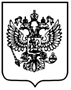 Филиал ФБУЗ «Центр гигиены и эпидемиологиив Донецкой Народной Республике»в городе Докучаевск и Великоновоселковском,Волновахском, Кураховском районах
Презентация на тему: 
«Укрепление общественного здоровья»
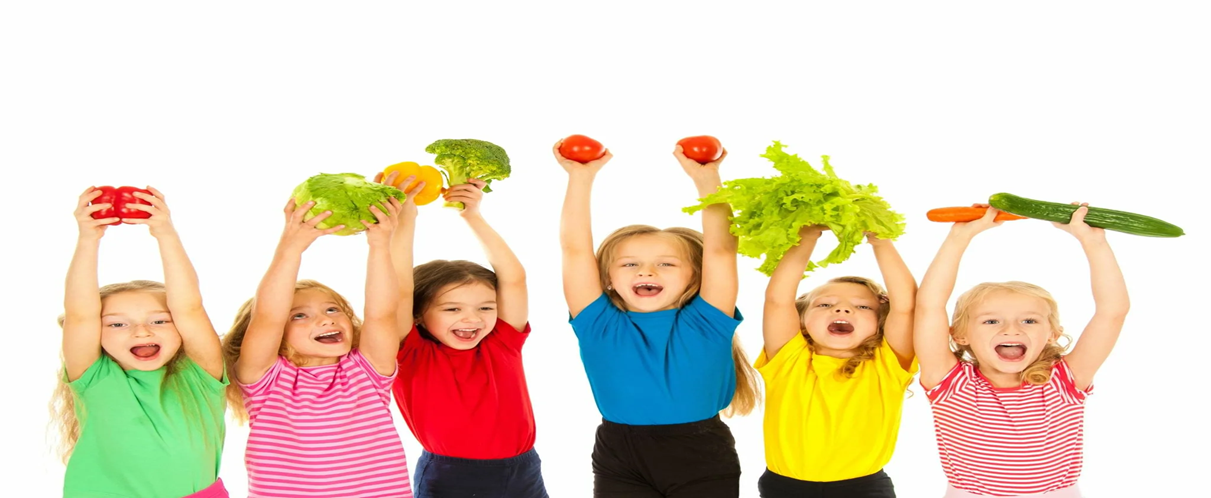 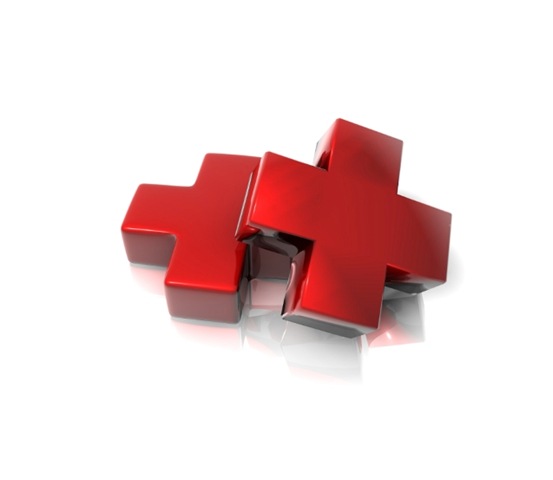 Здоровый образ жизни
Здоровый образ жизни — образ жизни человека, направленный на профилактику болезней и укрепление здоровья.
Здоровье – это бесценный дар, ондан увы не навечно , его надоберечь!                              И.И. Павлов
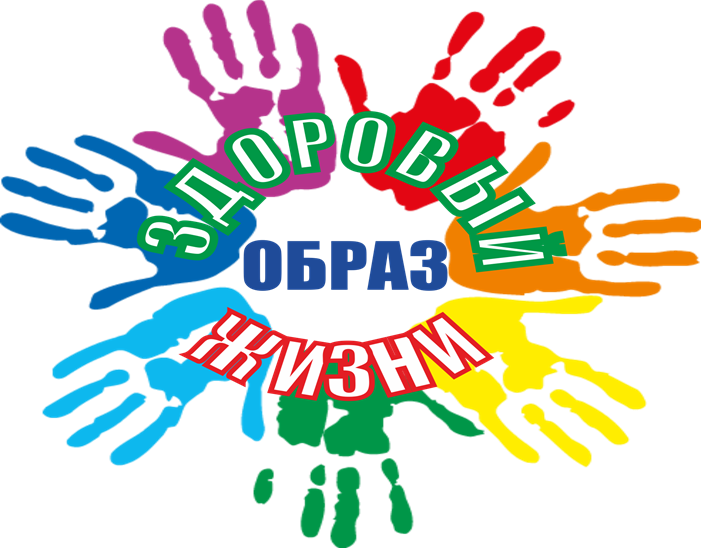 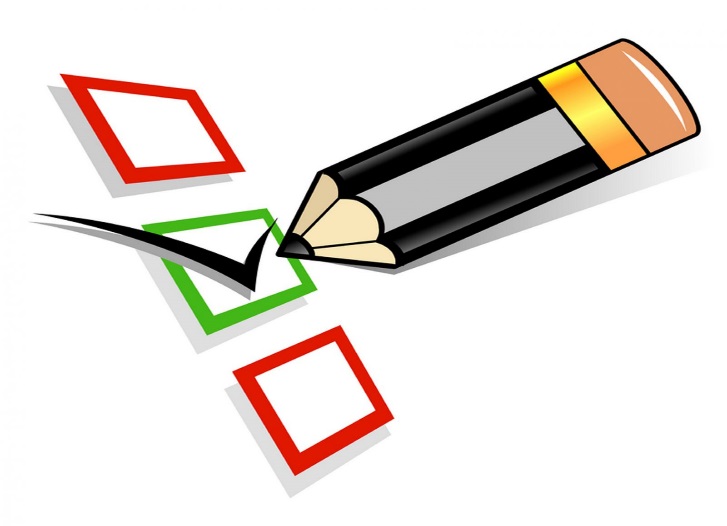 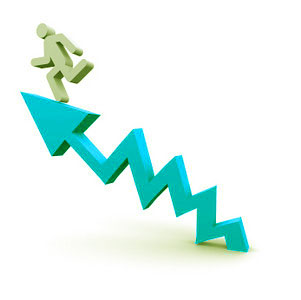 Здоровый образ жизни помогает нам выполнять наши цели и задачи, успешно реализовывать свои планы, справляться с трудностями, а если придется, то и с колоссальными перегрузками. Крепкое здоровье, поддерживаемое и укрепляемое самим человеком, позволит ему прожить долгую и полную радостей жизнь.
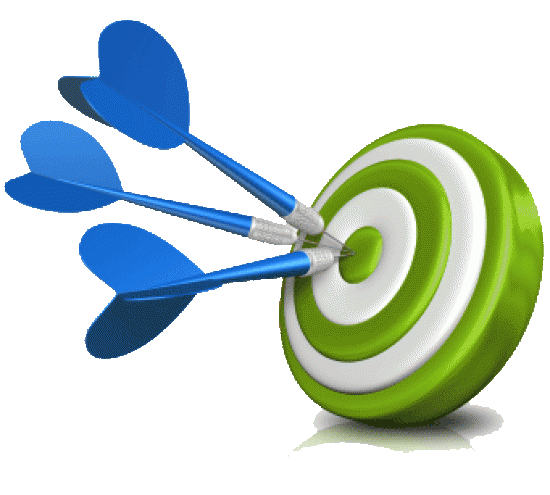 Компоненты здорового образа жизни:
-Правильное питание;
-Занятие физкультурой и спортом;
-Правильное распределение режима дня;
-Закаливание;
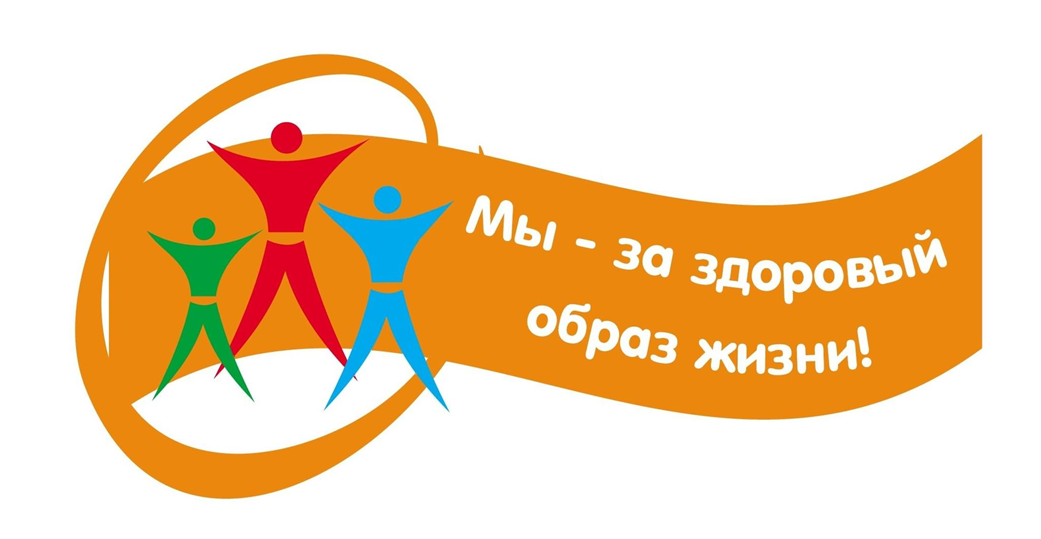 Питание
Существенное ограничение животной белковой пищи (рекомендуется употреблять в основном диетические сорта мяса – птицу, кролика);
Включение в меню повышенного количества растительных продуктов;
Исключение из повседневного рациона «быстрых» углеводов – сладостей, сдобы, газировки, фаст-фуда, чипсов и прочей «мусорной» еды;
Исключение позднего ужина;
Питание только свежими продуктами;
Оптимальный питьевой режим;
Оптимизация количества еды – оно должно соответствовать затратам энергии;
Исключение алкоголя, ограничение кофе и крепкого чая.
Пища должна быть исключительно натуральной и содержать все необходимые макро- и микроэлементы, витамины. Желательно, чтобы индивидуальный режим питания был составлен врачом-диетологом.
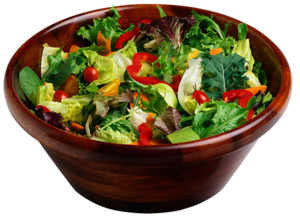 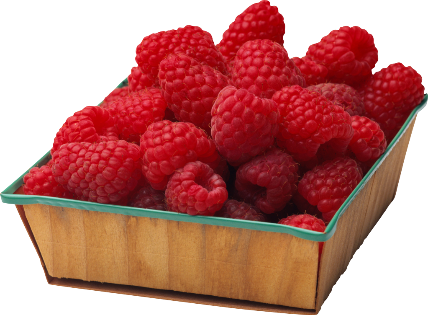 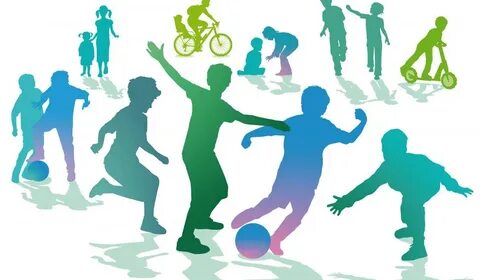 Активный образ жизни
Какой именно разновидностью физической активности заниматься – каждый решает сам.
Это могут быть:
Занятия в тренажерном зале;
Спортивная ходьба или бег;
Занятия в бассейне;
Велосипедные прогулки;
Домашние занятия гимнастикой;
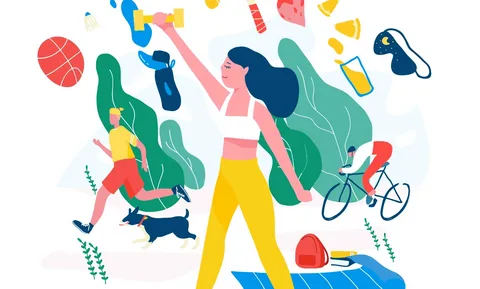 Отказ от пагубных привычек
Курение, спиртные напитки, вредные пищевые пристрастия (солёная пища, чипсы, сладости, газировка) – всё это факторы, разрушающие здоровье. Здоровая и осознанная жизнь предполагает категорический отказ от вышеперечисленных «удовольствий» в пользу более здоровых вариантов.
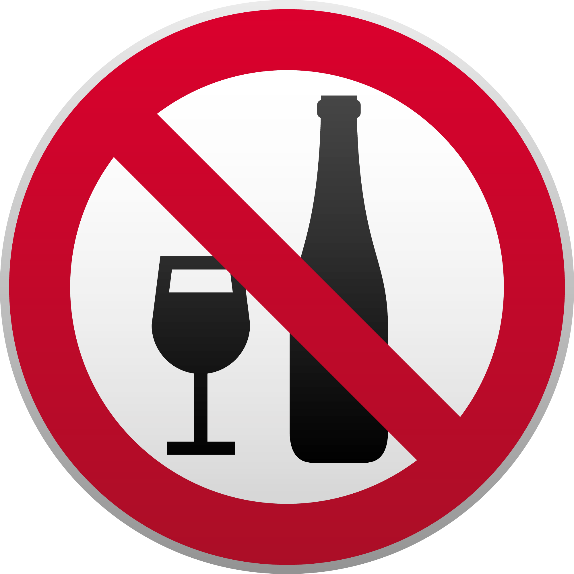 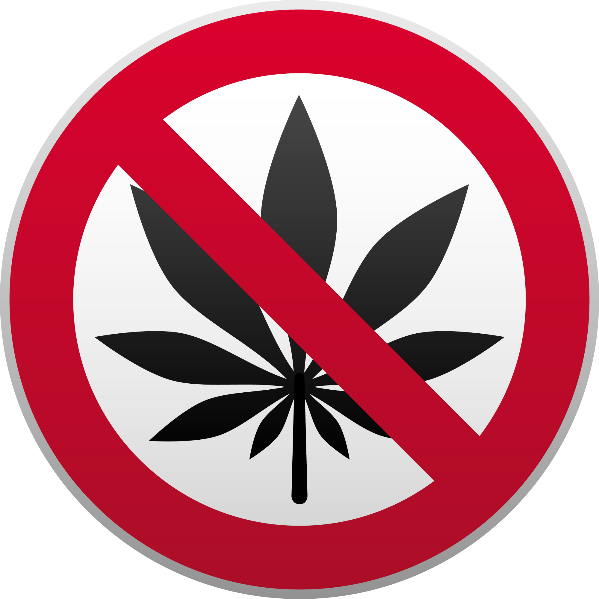 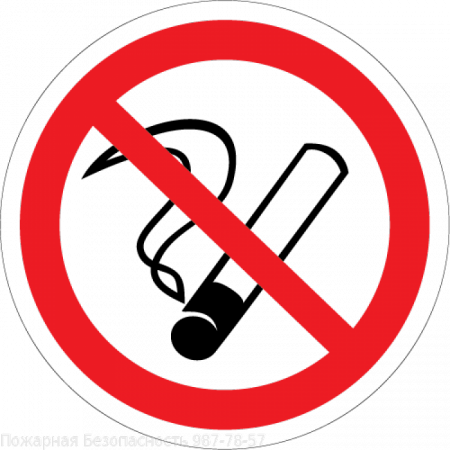 СПАСИБО ЗА ВНИМАНИЕ !              БУДЬТЕ ЗДОРОВЫ!
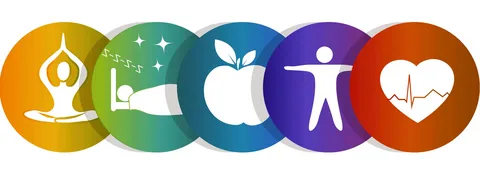